CM 证书管理解决方案
亚数信息科技（上海）有限公司
01
02
企业现状
企业证书管理痛点
证书管理需求
行业趋势
CM 解决方案
CM 功能
CM 优势
03
04
主目录
05
06
07
[Speaker Notes: 我来给大家介绍一下certmanager 证书管理解决方案，会从企业现状，痛点以及CertManager 解决方案等几个方面进行介绍]
企业现状
[Speaker Notes: 现在，企业对安全的需求越来越高，为了确保敏感信息传输的安全性，SSL 证书被大规模使用，在使用过程中，企业会遇到各种问题：证书申请过程复杂，周期长，限制企业业务快速上线。错综复杂的证书部署：由于证书管理不善，导致证书过期，业务中断，资金损失，企业可能最在意的声誉也会受到影响。部署的大规模证书，有效期各不同，需要持续不断的更新，而人工更新操作繁琐，而且存在风险。还有一个现状，企业内部员工对密钥保护没有安全意识。]
企业证书管理痛点
不知道他们拥有多少证书和密钥
由于证书过期导致的停机
01
02
03
04
无法保护密钥和证书的安全性会使信任大打折扣（CA 厂商确认企业密钥泄露，有权吊销企业证书）
企业担心他们无法在整个生命周期的各个阶段都确保密钥的安全
[Speaker Notes: 这些现状会给企业在证书管理上带来那些痛点]
证书管理需求
可见性
有效性
一站式
安全性
证书全生命
周期管理服务
私钥和证书的
安全存储
所有私钥和证书及相关活动的审计
避免意外
失效或中断
01
02
03
04
[Speaker Notes: 根据以上的现状和痛点，可以归纳出以下四个证书管理上的需求。
从证书申请、部署、检测、发现监控更新等 一站式的证书全生命周期管理服务。]
行业趋势
美国 NIST  NCCoE 联合上下游安全厂商发布了   Securing Web Transactions: Transport Layer Security (TLS) Server Certificate Management  草案，NIST NCCoE 认识到保护组织客户端和服务器之间的Web事务和其他通信至关重要，该实践指南旨在指导企业更好地管理TLS服务器证书。
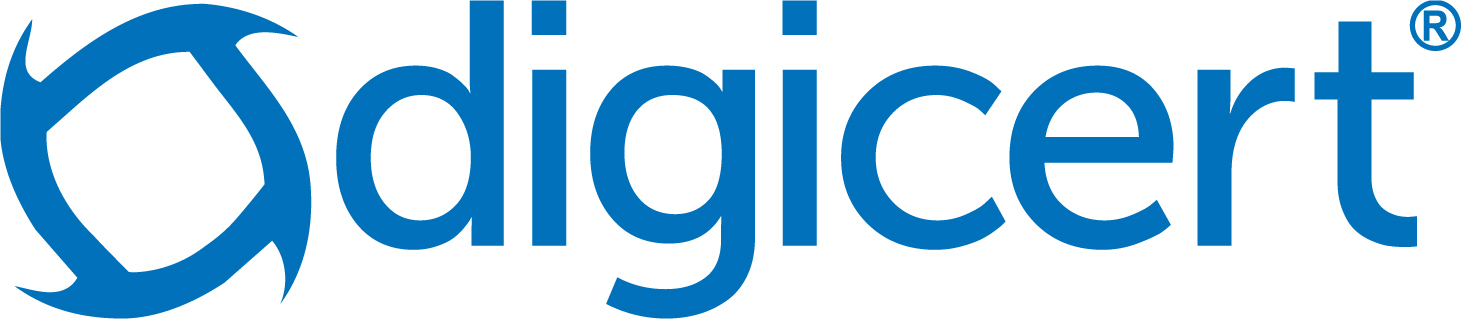 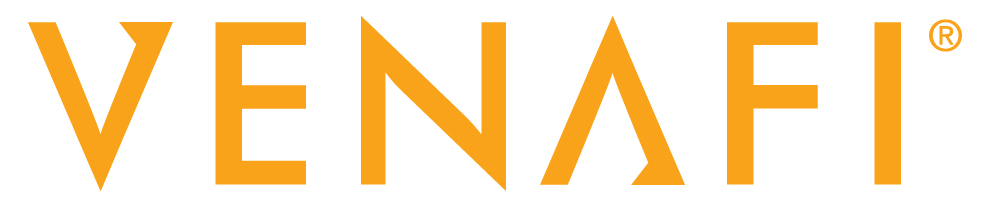 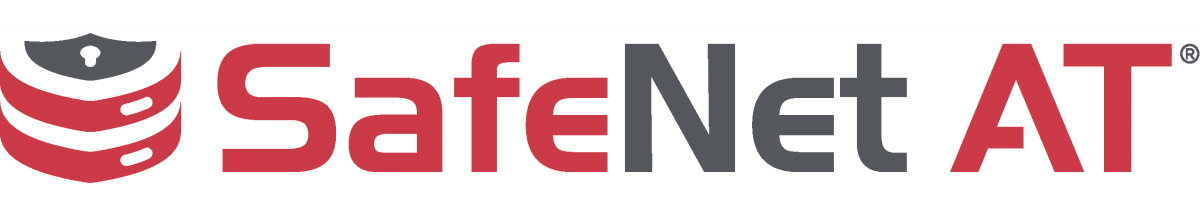 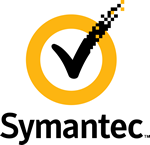 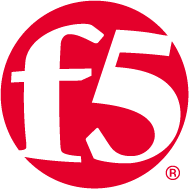 [Speaker Notes: 目前国际上也对证书管理给予了重视，]
NIST TLS 证书管理最佳实践
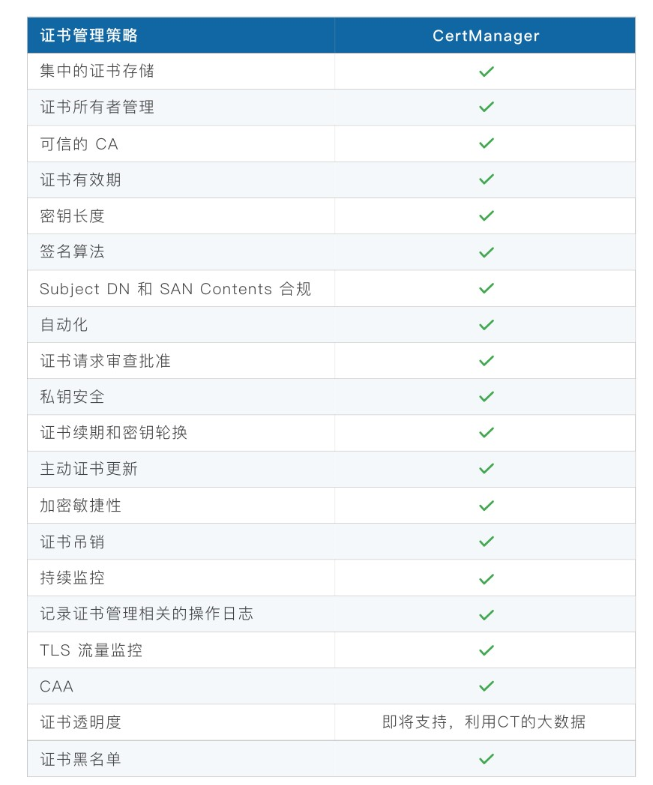 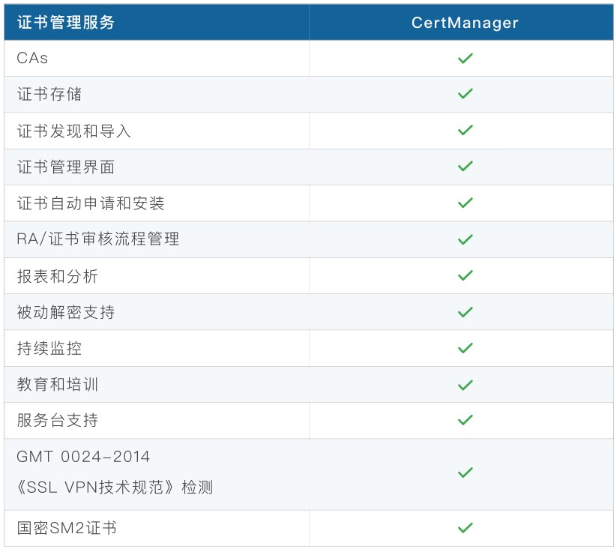 [Speaker Notes: 在他们制定的证书管理最佳实践草案中，CertManager 证书管理解决方案符合所有的实践条款]
CertManager 解决方案
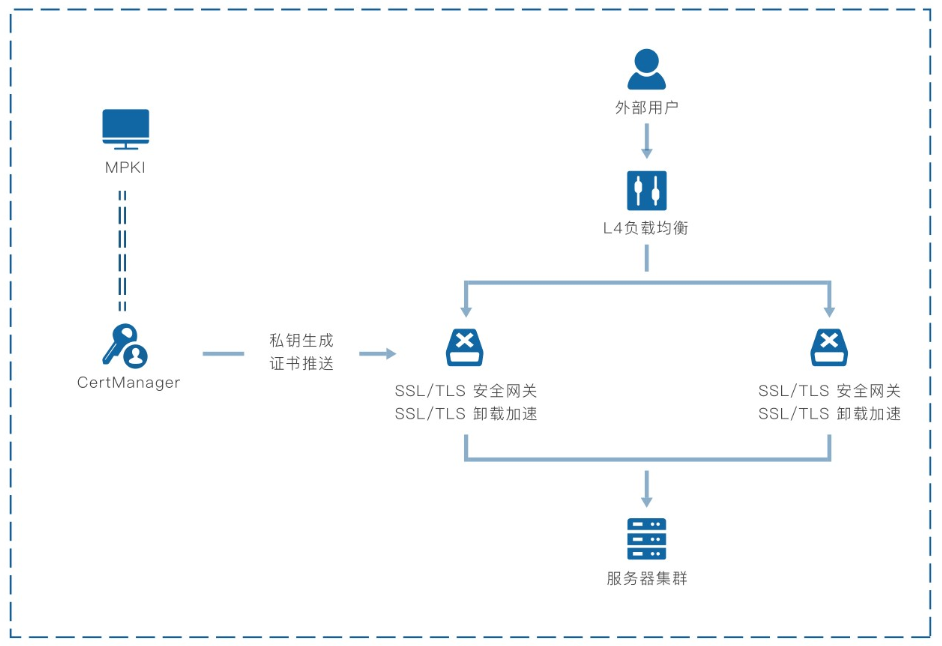 [Speaker Notes: CM 和 企业的设备部署是企业系统中，CM 通过 MPKI 完成证书申请，再将证书推送到设备上，CM会对设备上的证书进行全生命周期的管理服务。]
CertManager 证书部署
统一管理网关设备、云服务、 WEB SERVERS 的证书部署和更新， 并提供 OPENAPI 与运维系统对接。
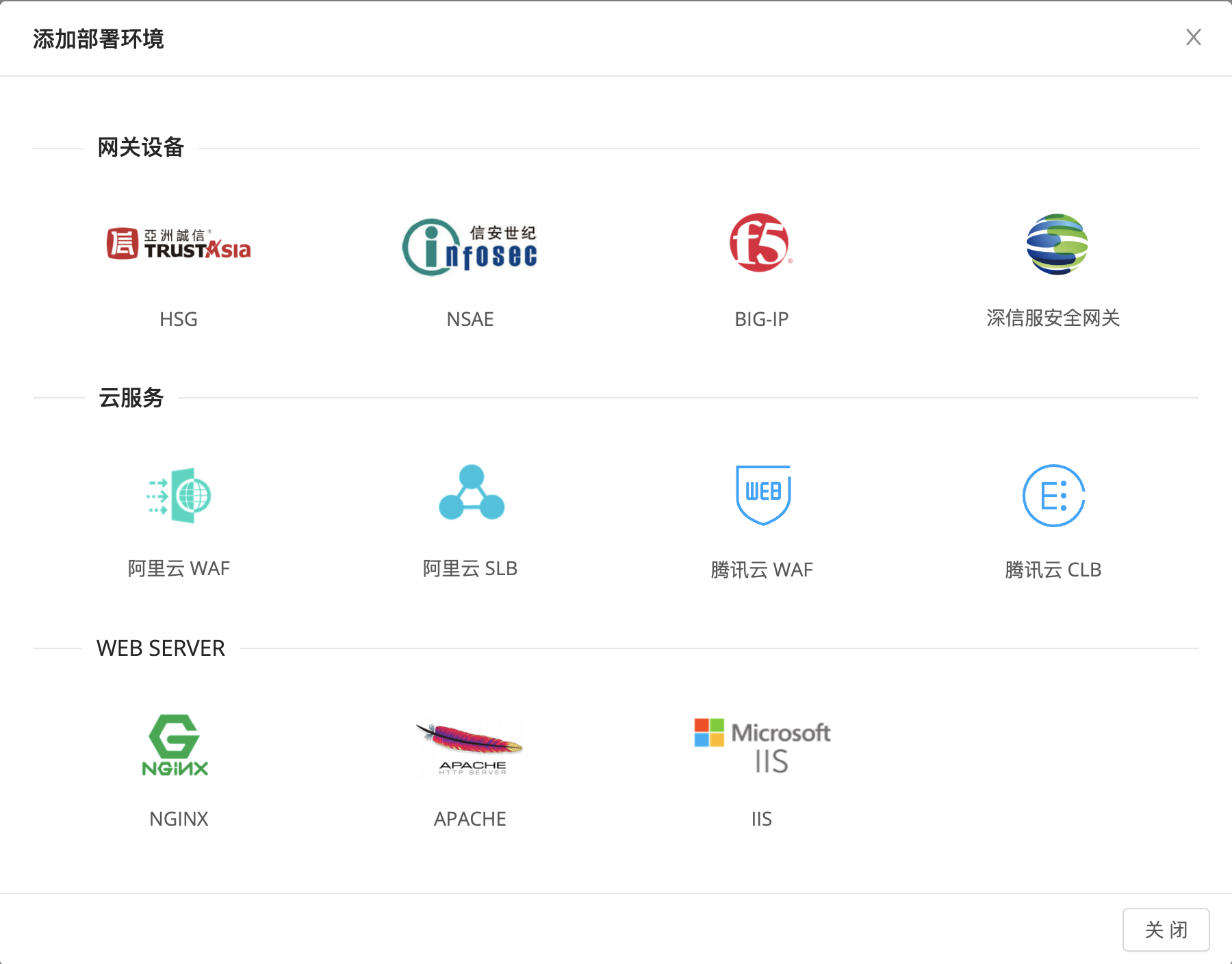 CertManager 功能
CM 为证书的全生命周期提供管理服务：证书申请、部署、检测、发现、监控、管理、告警、更新和证书品牌切换
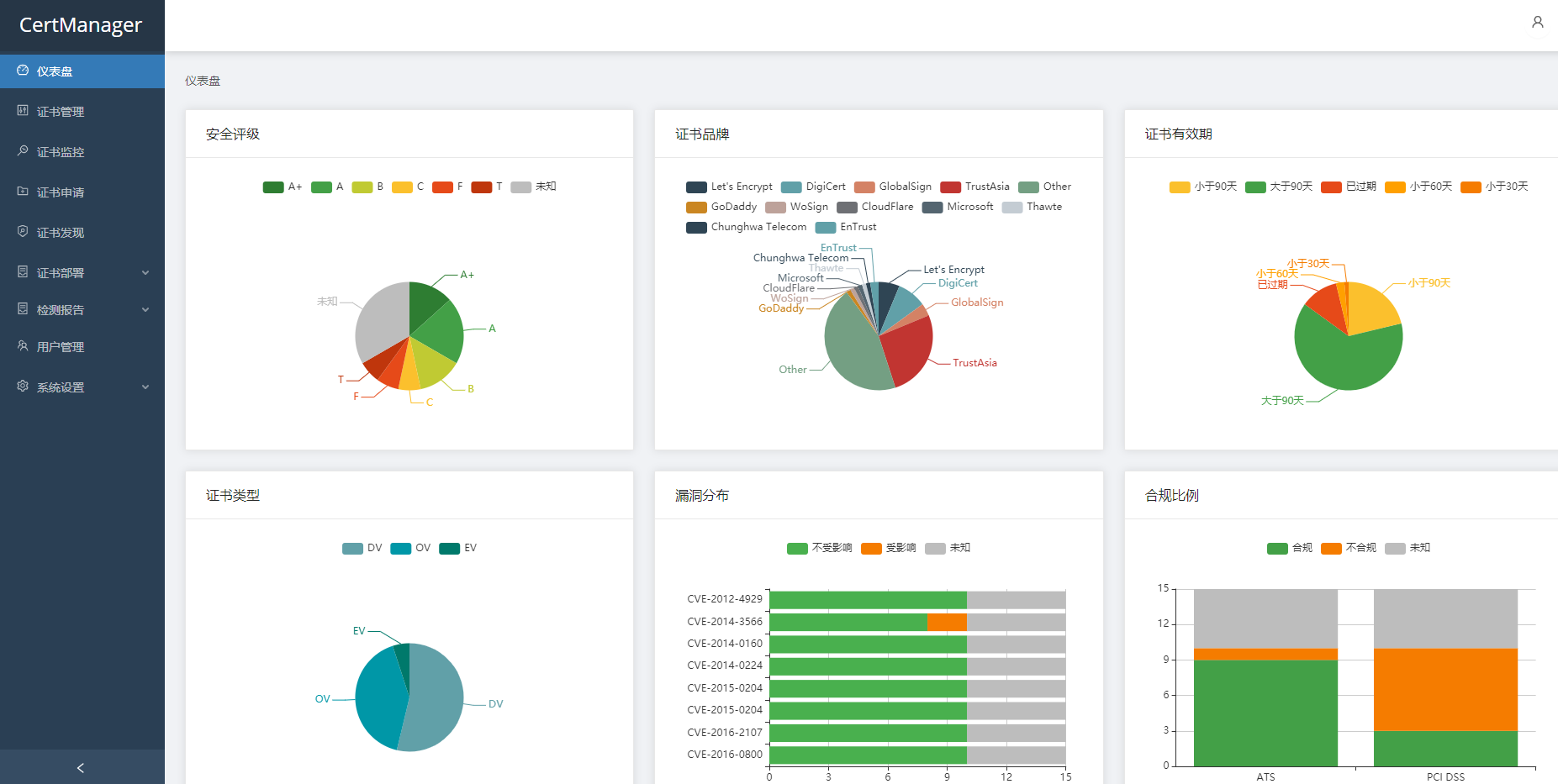 [Speaker Notes: CertManager的可视化仪表盘界面，这个界面从六个方面给我们展示了存储在 certmanager 中的证书的安全信息，安全等级，从 A+ 到T九个等级，突出评级数量差距；证书品牌，查看证书品牌比重；证书有效期：证书有效期分布情况；]
CertManager 功能
连接异常
证书已过期
证书已吊销
证书黑名单
证书域名不匹配
证书不可信
证书密钥弱
证书即将过期
对接 MPKI 实现证书审核流程管理，实现 OV/EV 证书自动签发、快速获取
发现企业网段证书，在 CertManager 中管理发现的证书
网关设备：HSG/信安/F5…
云服务：WAF/SLB/CDN…
WEB SERVERS：Nginx/Apache/IIS
OPENAPI
快速
   品牌切换
检测报告
用户管理
证书自动
      签发
证书部署
证书发现
异常情况通知
告警
管理员
操作员
审计员
CAA 统计报告
DN/SAN 合规报告
弱密钥统计
当 CA 信任受损，快速切换证书品牌（对接 GlobalSign、CFCA 证书品牌）
[Speaker Notes: 证书自动签发：目前我们交付给腾讯云使用的，已经对接了MPKI
CAA(Certification Authority Authorization，即证书颁发机构授权)是一项防止HTTPS证书错误签发的安全措施，（某一CA被哪些证书指定为颁发机构，某一颁发机构颁发了哪些证书）
DN/SAN （通用名称 备用名称的合规报告）
弱密钥统计]
CertManager 优势
业务快速
上线
服务闭环
安全的
密钥存储
良好的适
配性
安全评级管
理监控告警
可视化仪
表盘
快速可控
[Speaker Notes: 我们的优势为什么是优势？有理有据，方案
业务快速上线：通过 MPKI 企业信息预审机制，实现 OV/EV 证书的快速申请和更新；
服务闭环：证书申请、部署、检测、发现、监控、管理、告警、更新和证书品牌切换，提供证书全生命周期的闭环服务
安全的密钥存储：CM集中管理生成的私钥，相关人员未被授权前，私钥都是加密存储的。
良好的适配性：统一管理网关设备、云服务、 WEB SERVERS 的证书部署和更新， 并提供 OPENAPI 与运维系统对接。多提一句：可以和大部分的web servers 进行无缝集成，包括腾讯云自研的。
安全评级管理 + 监控告警：专业的检测 HTTPS 安全等级的服务，持续的监控证书状态的功能，精确定位问题，异常情况实时告警；“未雨绸缪”维护站点安全，提升站点安全等级。

可视化仪表盘：可视化的评级图表和可交互的跨品牌证书管理仪表盘，直观的了解证书和配置的状态。

快速可控：证书一键申请，自动续期并快速部署；当 CA 信任受损，快速切换证书品牌; 审计员可以追踪所有的操作，保证证书及其相关操作可控。]
Thanks
亚数信息科技（上海）有限公司
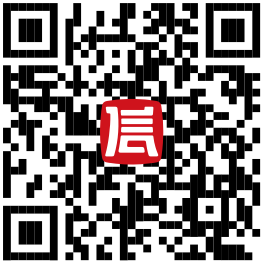 https://www.trustasia.com
[Speaker Notes: 我的汇报结束了，大家有没有什么问题？]